LÓGICA MATEMÁTICA
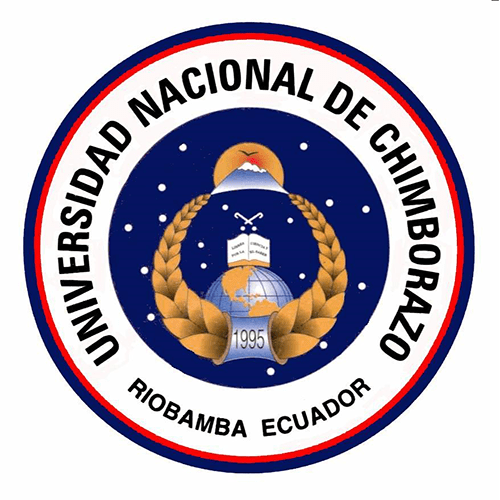 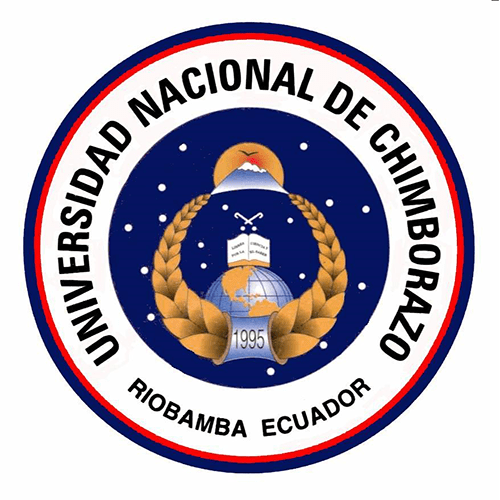 LÓGICA
Es una disposición natural de los seres humanos para pensar de forma coherente 
Estructura del pensamiento que permite verificar si un razonamiento es correcto o incorrecto
Estudio de los métodos y principios indispensables para distinguir el razonamiento correcto del incorrecto
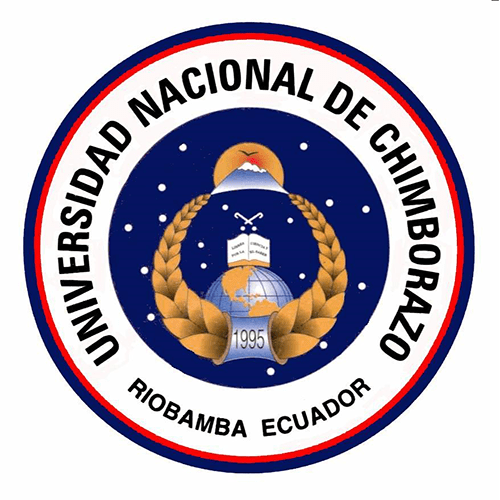 LÓGICA MATEMÁTICA
Ciencia que estudia los procedimientos para distinguir si un razonamiento es correcto o incorrecto
NOTACIÓN PROPOSICIONAL
Se le puede llamar como LÓGICA DE ENUNCIADOS, es una oración que puede ser verdadera o falsa.
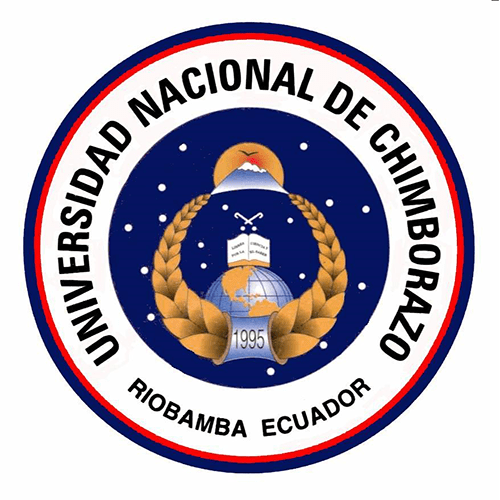 Ejemplos:
5 es mayor que 3
Ecuador se encuentra en sur América
Mañana lloverá
Todos los carros tiene 3 llantas
8 es un numero par
La semana tiene 7 días.
No son proposición 
¿Cómo te llamas?
Llama a tu tía 
¡Espérame!
El pantalón azul
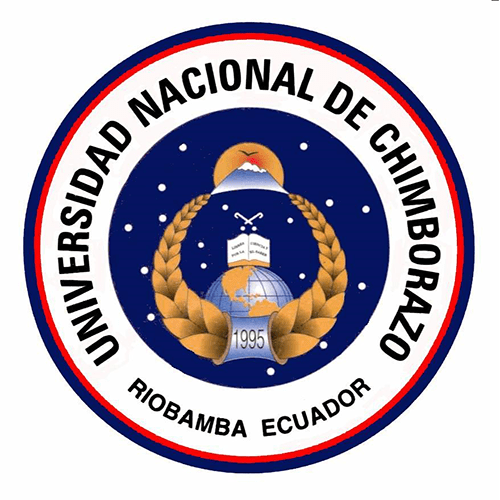 ASIGNACIÓN DE PROPOSICIÓN
CONECTORES LÓGICOS
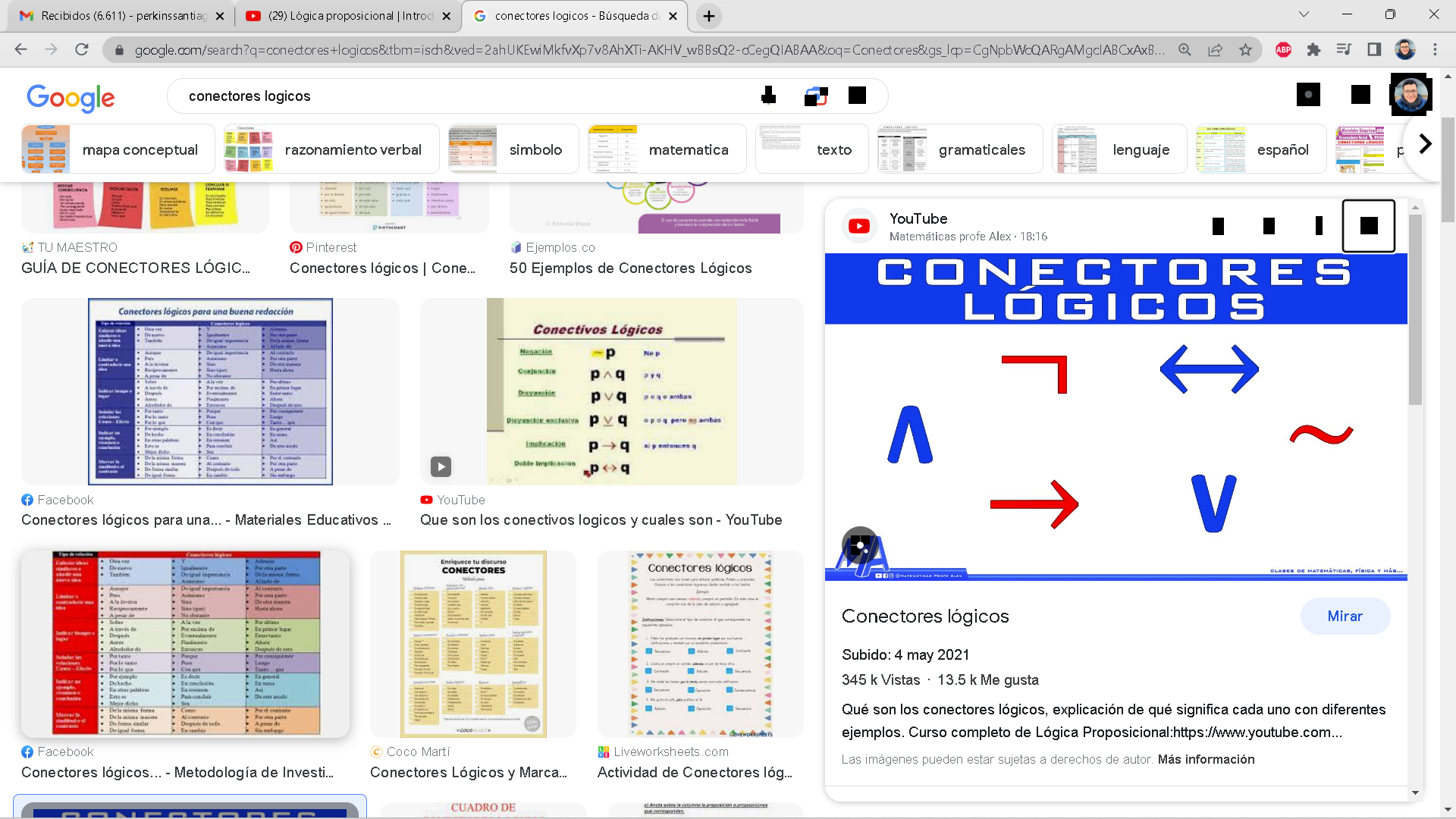 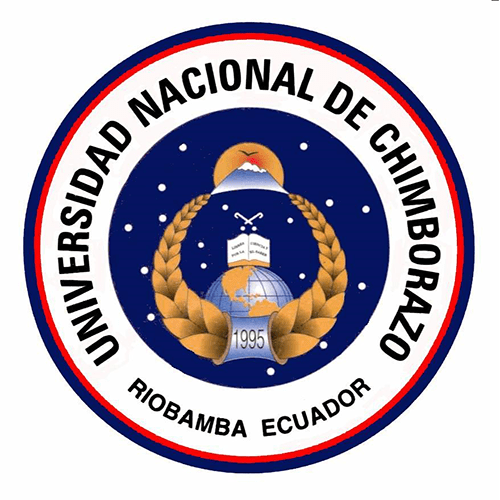 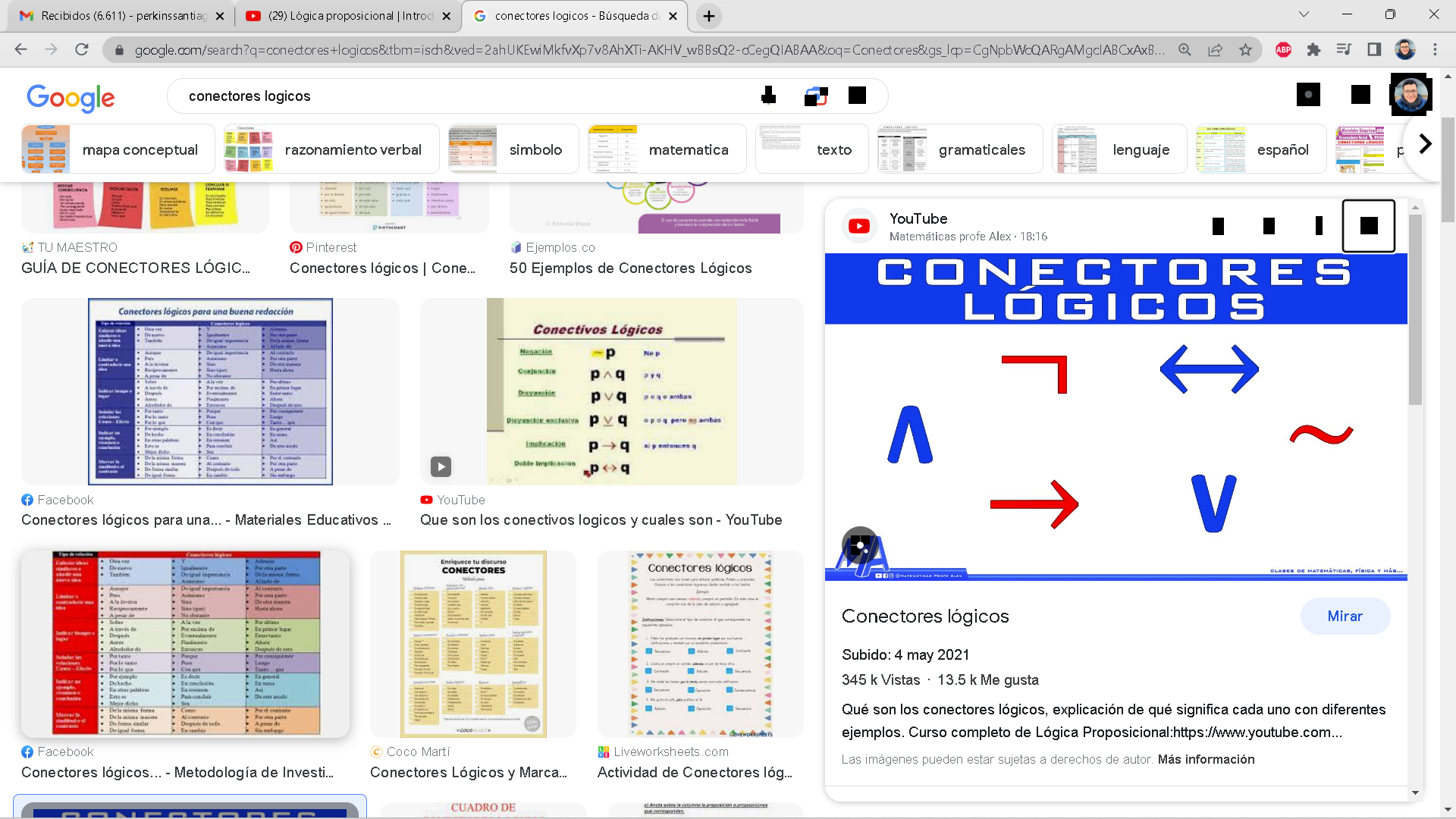 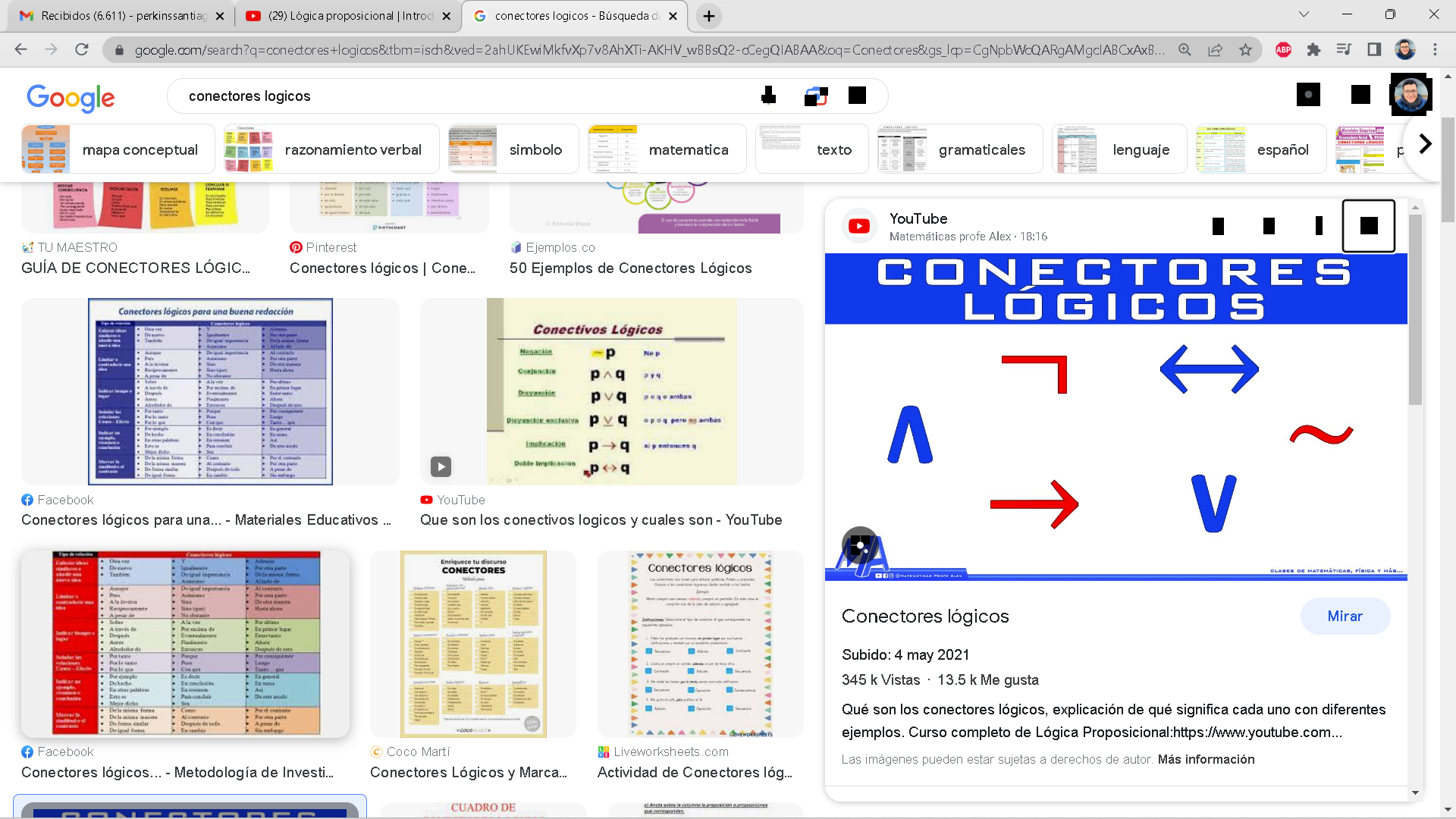 NEGACIÓN


CONJUNCIÓN



DISYUNCIÓN



CONDICIONALE


BICONDICIONAL
NO


Y



O



ENTONCES


SI Y SOLO SI
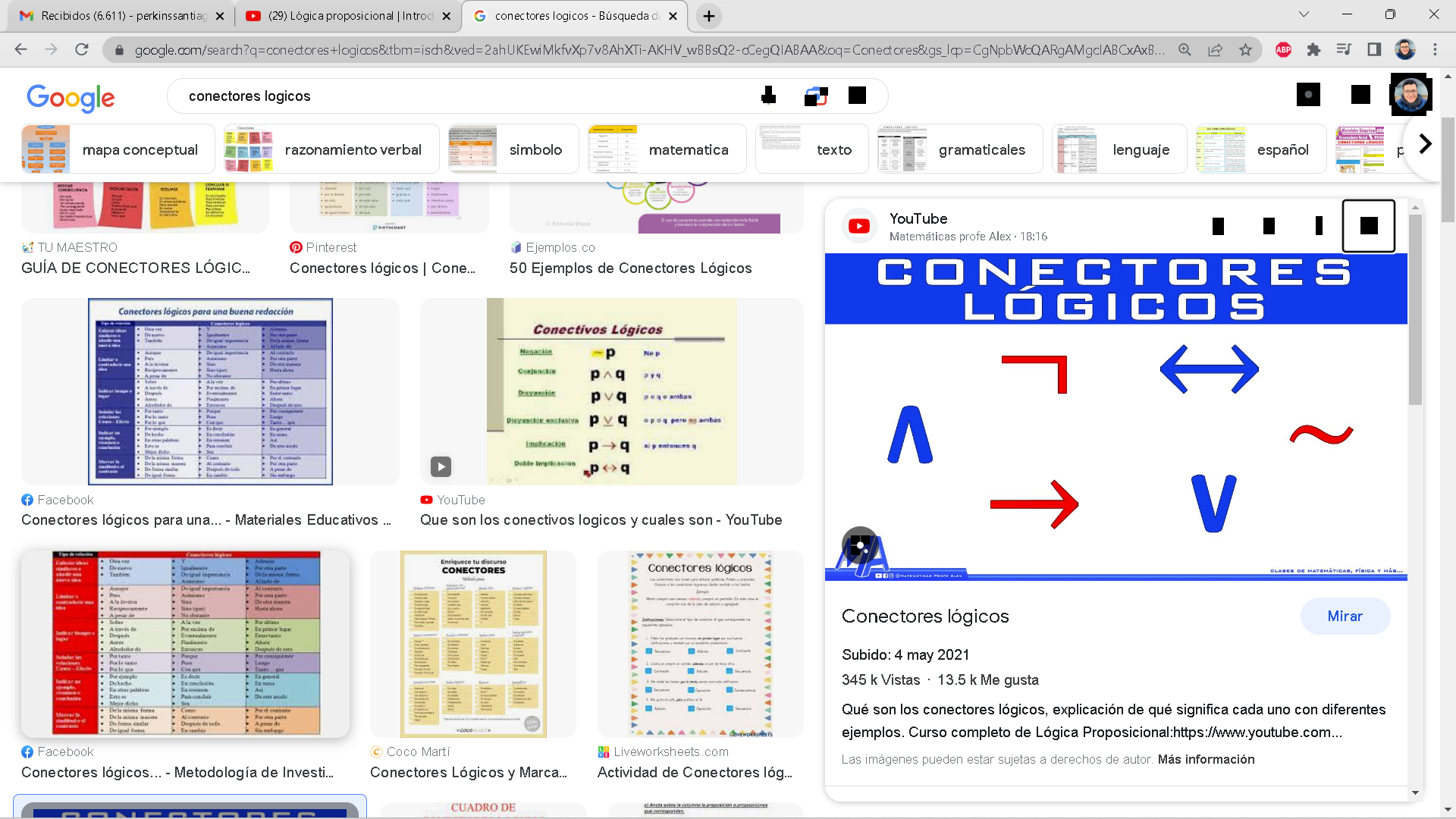 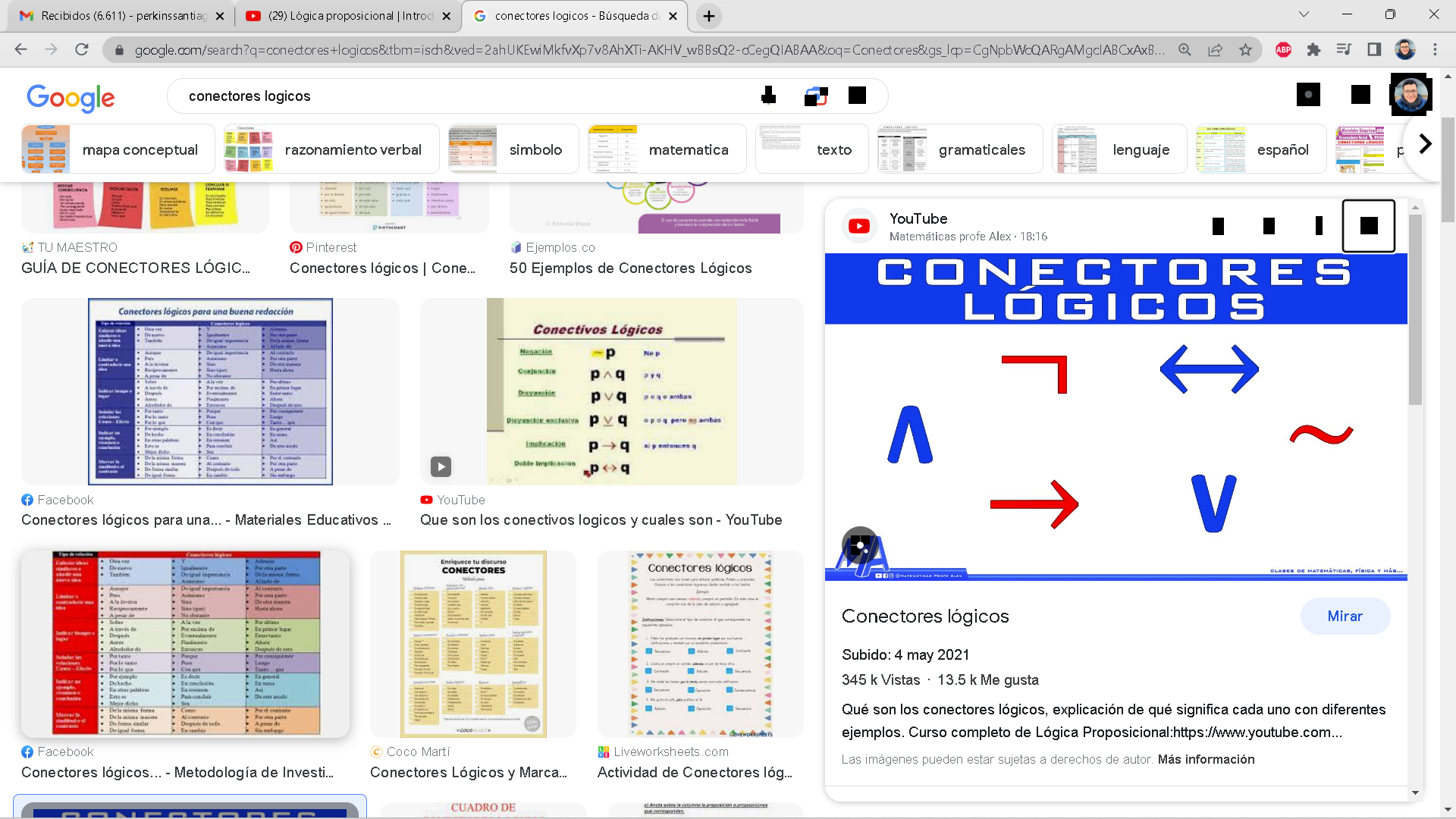 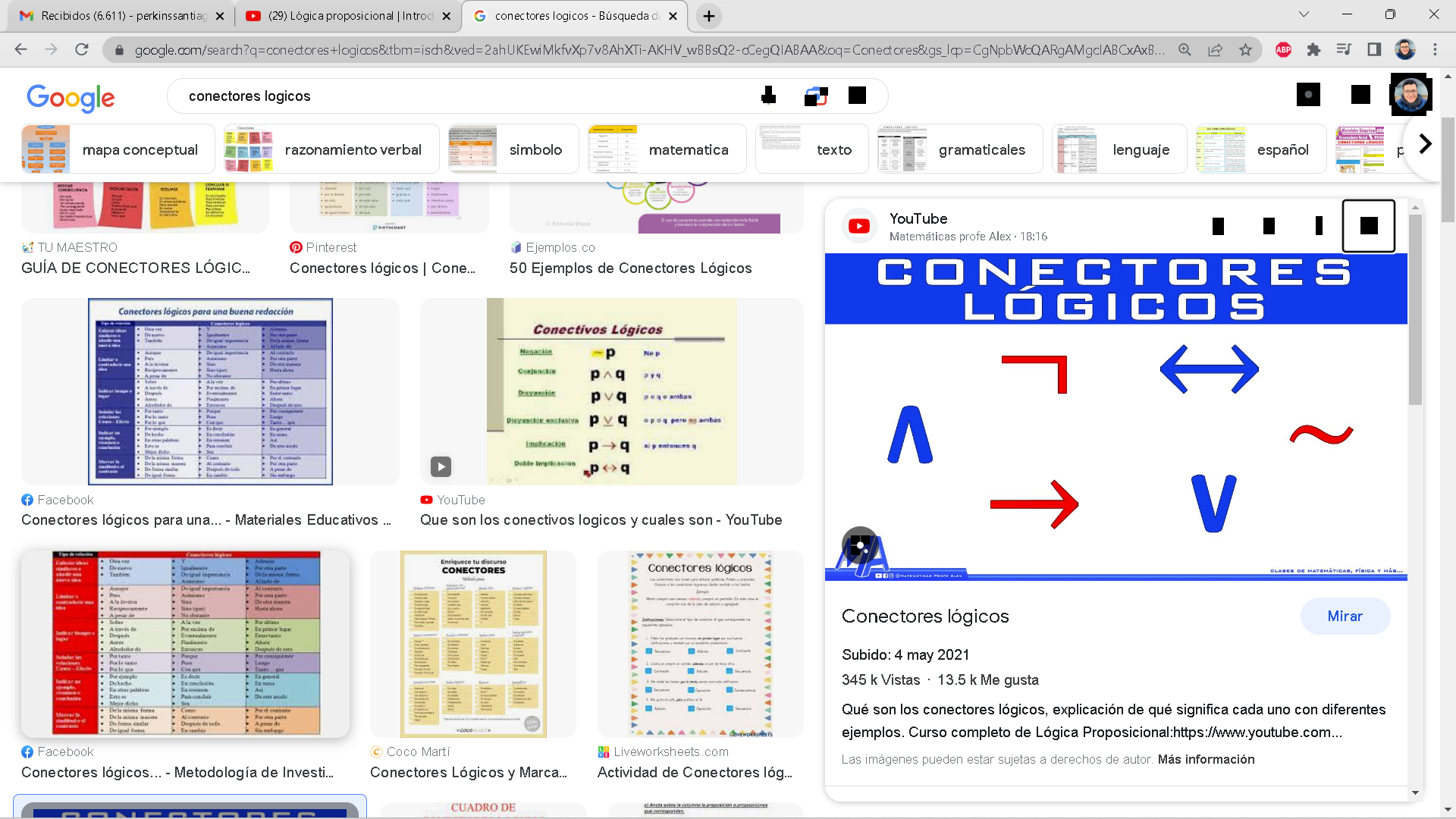 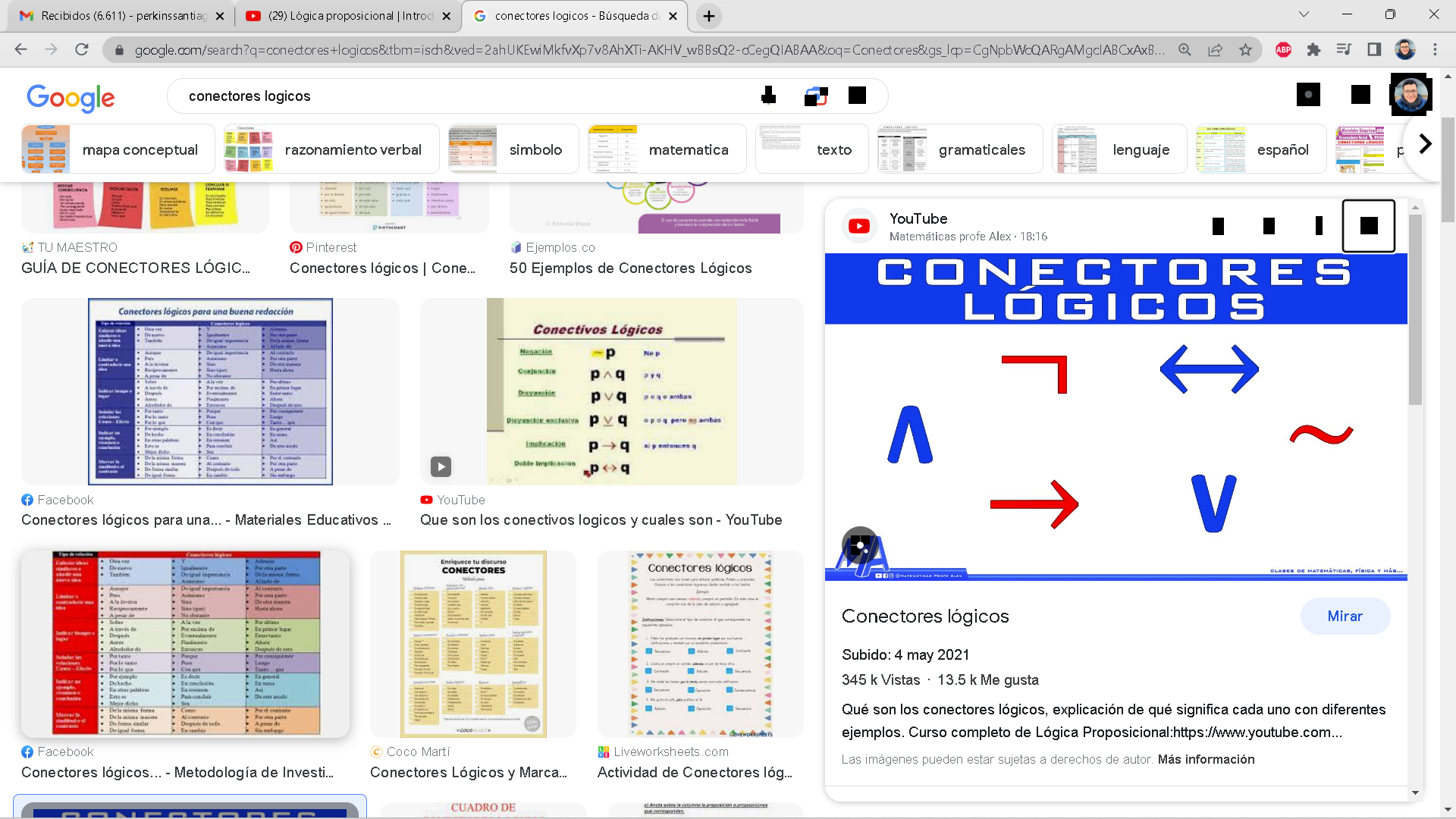 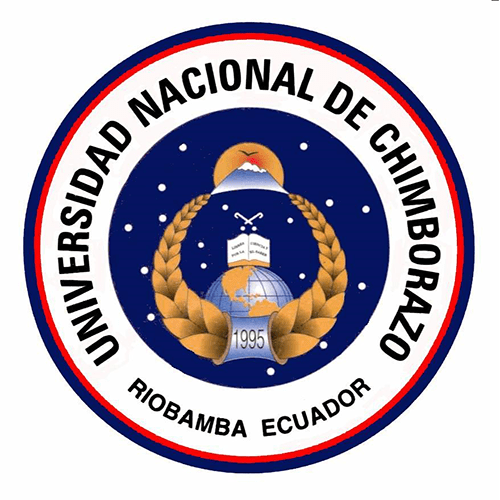 CONECTORES LÓGICOS (NEGACIÓN ¬)
No iré al cine ¬ p

El número 2 no es par
¬ v
Es falso que no es está lloviendo 
¬ ¬ t = t
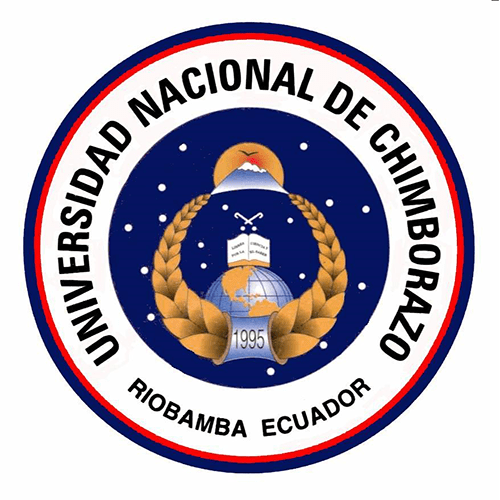 CONECTORES LÓGICOS (CONJUNCIÓN ^ ) Y
Iré al cine y a jugar
p ^ q
Te regalo flores y dulces
r ^ s
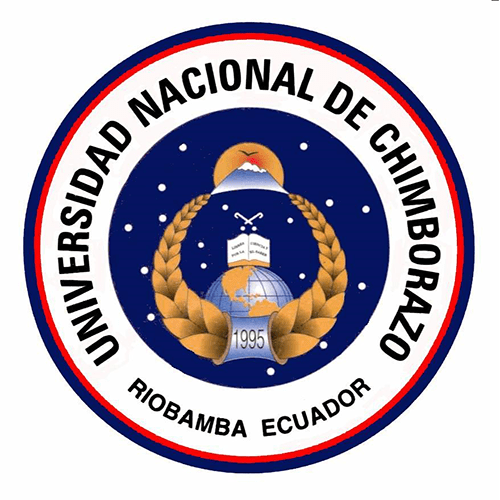 CONECTORES LÓGICOS (DISYUNCIÓN V ) O
Iré al cine o a jugar
p v q
Te regalo flores y dulces
r v s
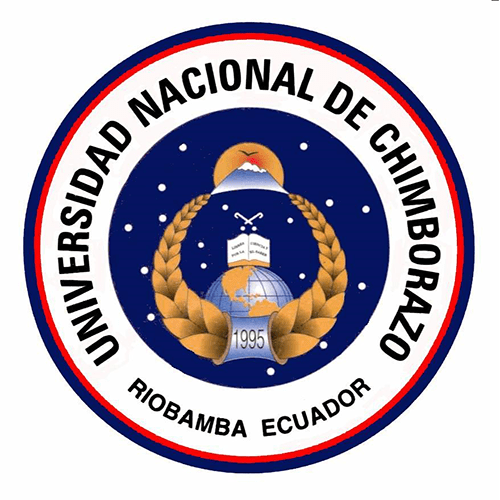 CONECTORES LÓGICOS (CONDICIONAL → ) ENTONCES
Esta lloviendo entonces hay nubes en el cielo
t → u
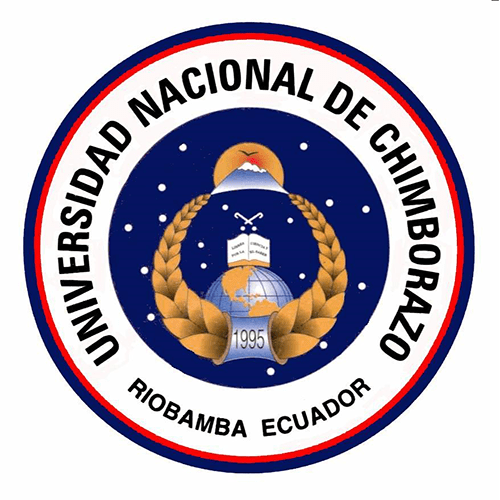 CONECTORES LÓGICOS (BICONDICIONAL ↔ ) SI Y SOLO SI
Esta lloviendo si solo si hay nubes en cielo
t ↔ u
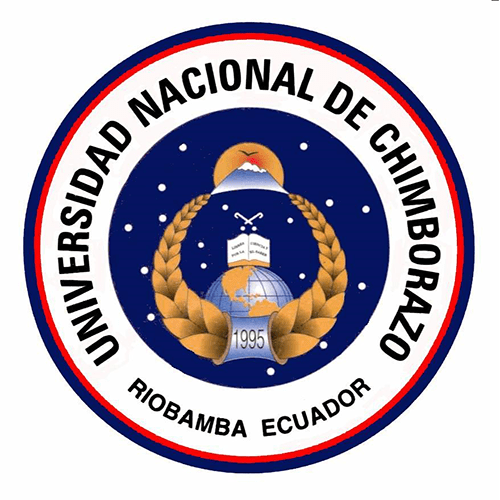 Ejercicios
⌐p ¬^q
p→¬q
rv¬s
¬u→¬t